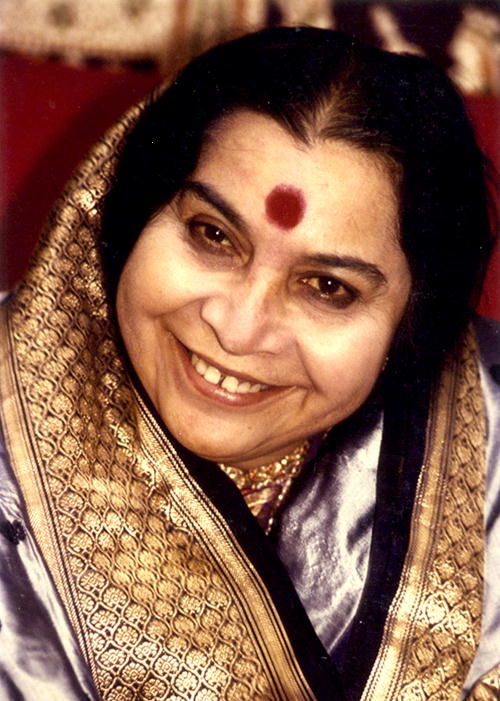 FULL MANTRA AND 3 MAHA-MANTRAS
Divine Sounds
© VND-Colombia
MANTRAS STRUCTURE
OM, TWAMEVA SAKSHAT
					
SHRI ADI-SHAKTI MATAJI, 
SHRI NIRMALA DEVI,
NAMOH NAMAHA.



NAMOH NAMAHA.
SHRI …………… SAKSHAT
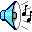 THE THREE MANTRAS OF THE SAHASRARA
1. OM TWAMEVA SAKSHAT
SHRI MAHA- LAKSHMI
MAHA- SARASWATI
MAHA- KALI 
TRIGUN-ATMIKA
KUNDALINI SAKSHAT,
SHRI ADI-SHAKTI MATAJI, 
SHRI NIRMALA DEVI,
NAMOH NAMAHA.
THE THREE MANTRAS OF SAHASRARA
2. OM, TWAMEVA SAKSHAT:
			      SAKSHAT,
SHRI ADI-SHAKTI MATAJI, 
SHRI NIRMALA DEVI
NAMOH NAMAHA.
SHRI KALKI
THE THREE MANTRAS OF SAHASRARA
3. OM TWAMEVA SAKSHAT



MATAJI, 
SHRI NIRMALA DEVI,			 
NAMOH NAMAHA.
SHRI KALKI  SAKSHAT,
SHRI SAHASRARA SWAMINI
MOKSHA PRADAYINI
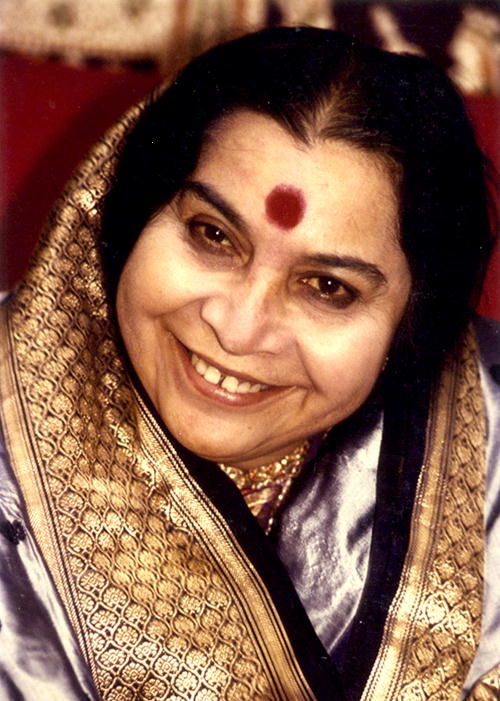